Locke Berkeley Hume
The Rise of Skepticism
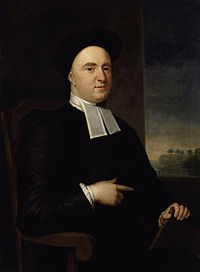 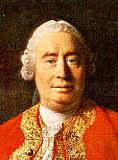 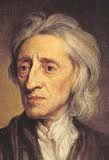 Ireland
Scotland
England
Berkeley (1685-1753)
Hume (1711-1776)
Locke (1632-1704)
1600
1800
Descartes (1596-1650)
Kant (1724-1804)
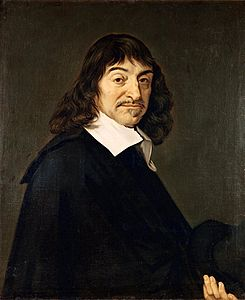 France
Germany
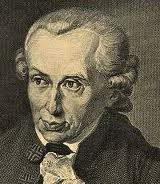 2
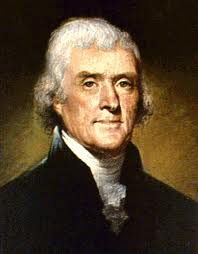 America
Pilgrims Land at Plymouth Rock (1620)
Jefferson (1743-1826)
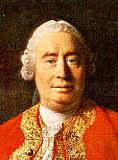 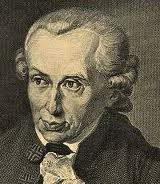 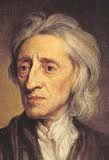 Locke
Hume
Kant
1748 - Enquiry Concerning the Human Understanding
1690 - Essay Concerning Human Understanding
1781 -Critique of Pure Reason
1700
1600
1800
1639 - Meditations
1776 - Declaration of Independence
1710 - Principles of Human Knowledge
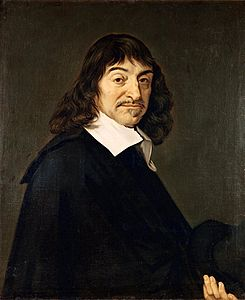 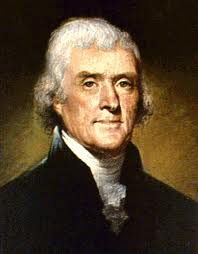 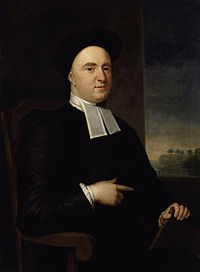 Descartes
Jefferson
Berkeley
3
America
For comparison
1620 - Pilgrims Land at Plymouth Rock
The Rise of Skepticism
You can think of Descartes, Locke, Berkeley, and Hume as constituting a gradual increase in the level of skepticism.
Skepticism about what?
Perceptual knowledge: knowledge of the physical world (its existence and character as physical)
Knowledge generally: 2+2=4, Blue is a color, etc.
4
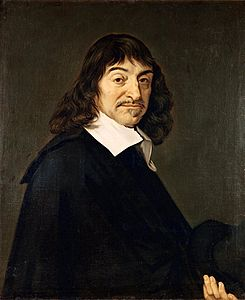 Review: Descartes
From Descartes we learn that, without knowledge of God:
We don’t know:
the physical world exists (dream argument), or even
2 + 3 = 5 (evil demon possibility)
We do know:
‘I am, I exist’, and…
‘From nothing, nothing comes’, but…
all we know of ourselves is “we are a thing that thinks”
we don’t know we have a body, or that anyone else exists
5
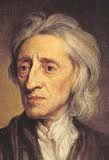 John Locke
Locke responds to Descartes skeptical challenge by distinguishing primary and secondary qualities:
Primary Qualities:

Extension
Figure
Motion / Rest
Solidity
Secondary Qualities:

Color
Odor
Texture
Flavor
Sound
While the primary qualities exist outside our minds, the secondary qualities do not. ECHU, Bk II, ch. viii, 8-10
6
Primary & Secondary Qualities
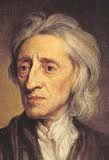 How does this distinction help with Skepticism?
Well, it does and it doesn’t.
It does:
It reduces the strength of the variability of sensation arguments against perceptual knowledge. How?
Why can pressing my eye make 2 chairs (when I can’t make 2 real chairs this way)?
Because there is an intermediary, an ‘idea’, that represents the chair ‘out there’. It is the representation of the chair which is doubled … the idea of a chair.
The chair ‘out there’ remains, but is very unlike the chair we pre-scientifically conceive (it is stripped of all but extension, figure, solidity, and motion).
It doesn’t:
It doesn’t help against the dream argument or the possibility of an evil deceiver.
7
The Way of Ideas
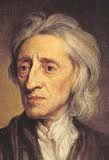 Locke’s philosophy is the beginning of a tradition called:
The Way of Ideas
He distinguishes between 
Ideas of Sensation, and 
Ideas of Reflection
All our knowledge comes from those 2 sources.
8
All the Mind Knows …
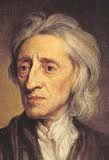 Ideas of Sensation:
blue
yellow
hard
soft
hot
cold
bitter
sweet
etc.
Ideas of Reflection:
perception
thinking
believing
doubting
reasoning
knowing
willing
desiring
etc.
9
ECHU, Bk II, Ch. i, 1-5
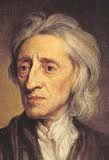 Knowledge of Self
If anyone claims to be so sceptical as to deny his own existence (for really to doubt this is manifestly impossible), I am willing to let him luxuriate in his beloved state of being nothing, until hunger or some other pain convinces him of the contrary! This then, I think I may take for a truth, which everyone’s certain knowledge assures him of and will not let him doubt, namely that he is something that actually exists.
ECHU, Book IV, x, 2
Note: Locke here seems to rely on Descartes’ reasoning.
10
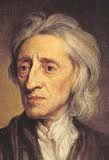 Knowledge of God
… it is evident, that if one thing received its existence and beginning from something else, it must also have received from something else all that is in it and belongs to its being. All its powers must have come from the same source. This eternal source of all being, therefore, must also be the source of all power; and so this eternal being must be also the most powerful.
ECHU, Book IV, x, 4
Note: Locke uses other similar reasoning (based on the Principle of Sufficient Reason); for example, he argues that, since unthinking matter could never give rise to intellect, an eternal, intellectual cause must exist. So, sufficient reason requires an eternal, powerful, and intellectual cause. Locke says we can call that being God, if we like, but that is unimportant.
11
Does the Mind Know an External World?
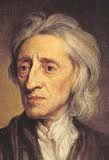 Locke does not address the problem as a matter of great concern, relying, apparently, on God’s goodness as Descartes had for the reliability of sense perception.
He says Human Knowledge extends this far:
Of our own existence: intuitive knowledge (slide 10)
Of God’s existence: demonstrative knowledge (slide 11)
Of other selves and physical things (other minds and external objects): only a sensitive knowledge
12
Bishop George Berkeley
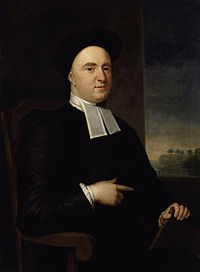 Berkeley follows the ‘way of ideas’ set by Locke, but rejects the distinction between primary and secondary qualities. The primary qualities, he says, are in the mind as well:
Speaking for myself, I see quite clearly that I can’t form an idea of an extended, moving body unless I also give it some colour or other perceptible quality which is admitted by the philosophers I have been discussing to exist only in the mind. In short, extension, shape and motion, abstracted from all other qualities, are inconceivable. It follows that these primary qualities must be where the secondary ones are—namely in the mind and nowhere else. –Berkeley, PHK, section 10
Does this argument work? Can you conceive of extension 
without sound? 
without texture?
without color?
13
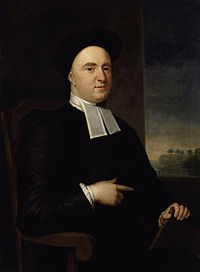 Esse Est Percipi
In English, ‘to be [to exist] is to be perceived’
Berkeley provides many arguments to show we have zero reason to believe something can exist unperceived, but he provides a famous single argument, the so-called ‘Master Argument’, which he thinks settles the matter:
Look into your own thoughts, and try to conceive it possible for a sound or shape or motion or colour to exist outside the mind, or unperceived. Can you do it? This simple thought-experiment may make you see that what you have been defending is a downright contradiction.
Berkeley, PHK, section 22
14
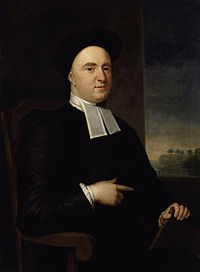 Esse Est Percipi, aut Percipere
In English, ‘to be [to exist] is to be perceived, or to perceive’
26. We perceive a continual stream of ideas: new ones appear, others are changed or totally disappear. These ideas must have a cause—something they depend on, something that produces and changes them. It is clear from 25 that this cause cannot be any quality or idea or combination of ideas, because that section shows that ideas are inactive, i.e. have no causal powers; and thus qualities have no powers either, because qualities are ideas. So the cause must be a substance, because reality consists of nothing but substances and their qualities. It cannot be a corporeal or material substance, because I have shown that there is no such thing. We must therefore conclude that the cause of ideas is an incorporeal active substance—a spirit.
Berkeley, PHK, section 26
15
Click this link to read 25, The Manifest Qualities Thesis, and also paragraph 8 on The Likeness Principle.
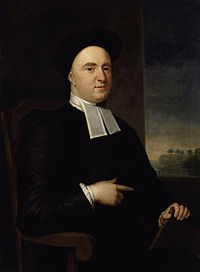 God’s Existence
What ‘spirits’ … or minds, exist?
30. The ideas of sense are stronger, livelier, and clearer than those of the imagination; and they are also steady, orderly and coherent. Ideas that people bring into their own minds at will are often random and jumbled, but the ideas of sense aren’t like that: they come in a regular series, and are inter-related in admirable ways that show us the wisdom and benevolence of the series’ author. The phrase ‘the laws of nature’ names the set rules or established methods whereby the mind we depend on—that is, God—arouses in us the ideas of sense. We learn what they are by experience, which teaches us that such and such ideas are ordinarily accompanied or followed by such and such others.
Berkeley, PHK, section 30
“All that we see or seem, ____________________________________” -Poe
16
Does the Mind Know an External World?
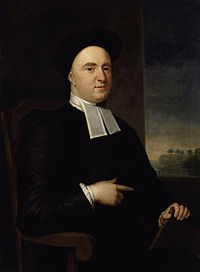 According to Berkeley, human knowledge extends this far:
Of ourselves, to explain manipulation of ideas (slide 15)
Of God, to explain lawful behavior of ideas (slide 16)
Of other selves and physical things, …
other selves (spirits) are known by effects
physical things are impossible
17
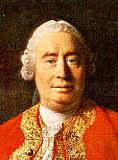 David Hume
Like Locke, Hume believes all perceptions arises from
Sensation (outward sentiment)
Reflection (inward sentiment)
All perceptions he divides into two categories:
Impressions
Ideas
By the term ‘impression’, then, I mean all our more lively perceptions when we hear or see or feel or love or hate or desire or will. These are to be distinguished from ideas, which are the fainter perceptions of which we are conscious when we reflect on [= ‘look inwards at’] our impressions. Hume, EHU, section 2
18
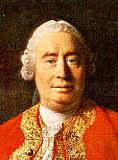 Copy Principle
Put in philosophical terminology: all our ideas or more feeble perceptions are copies of our impressions or more lively ones. Hume, EHU, section 2
Hume argues that, unless some belief can be traced back to an originating impression, it will be the product of ‘fancy’ or imagination, and is to be rejected.
19
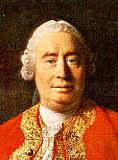 Forces
Against the validity of our belief in ‘power’ or ‘forces’ among external objects:
Locke, in his chapter on power [Essay II.xxi] says that when we find from experience that matter undergoes changes, we infer that there must be somewhere a power capable of producing them, and this reasoning leads us to the idea of power. But no reasoning can ever give us a new, original, simple idea, as Locke himself admits. So this can’t be the origin of that idea.
Hume, EHU, section 7, footnote 5
Note: this attacks Berkeley’s argument that we know other spirits and God as explaining the succession and motion of otherwise inert ideas. You must ask yourself, using Hume’s language: “Do I have an impression of power or force?”
20
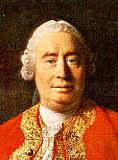 External Objects
It is a philosophical commonplace as well as a pretty obvious truth that nothing is ever really present to the mind except its perceptions—its impressions and ideas—and that external objects become known to us only through the perceptions they give rise to. To hate, to love, to think, to feel, to see—all this is just to perceive.
Now, since nothing is ever present to the mind but perceptions, and since every idea is derived from something that was previously present to the mind; it follows that we can’t so much as conceive or form an idea of anything that is specifically different [= ‘different in fundamental kind’] from ideas and impressions.
Hume, THN, Bk 1, ii, 6
21
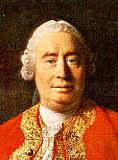 Cause and Effect
Against the validity of our belief in causal necessity:
I venture to assert, as true without exception, that knowledge about causes is never acquired through a priori reasoning, and always comes from our experience of finding that particular objects are constantly associated with one other. Hume, EHU, section 4
Note: the Principle of Sufficient Reason, at work in Locke’s (and Descartes’ and Berkeley’s) arguments for God’s existence, depends on causation as a necessary connection of cause and effect… “constant association” is insufficient.
22
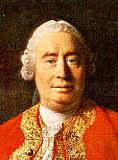 Cause and Effect, cont.
When we experience something for the first time, we never can conjecture what effect will result from it. But if the power or energy of any cause were discoverable by the mind, we would be able to foresee the effect even if we had no previous experience of similar items, and would be able straight off to say with confidence what the effect would be, simply through thought and reasoning. 
In fact no material thing ever reveals through its sensible qualities any power or energy, or gives us a basis for thinking it will produce anything or be followed by any other item that we could call its effect. Solidity, extension, motion—these qualities are all complete in themselves, and never point to any other item that might result from them. The scenes of the universe are continually shifting, and one object follows another in an uninterrupted sequence; but the power or force that drives the whole machine is entirely concealed from us, and never shows itself in any of the sensible qualities of material things. Hume, EHU, section 7
Note: Hume says we know nothing a priori about an effect from even full knowledge of its cause. Does it also follow that we know nothing a priori about a cause from full knowledge of its effect(s)?
23
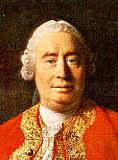 Knowledge of Self
For my part, when I look inward at what I call myself, I always stumble on some particular perception of heat or cold, light or shade, love or hatred, pain or pleasure, or the like. I never catch myself without a perception, and never observe anything but the perception. 
and, 
I am willing to affirm of the rest of mankind that each of us is nothing but a bundle or collection of different perceptions that follow each other enormously quickly and are in a perpetual flux and movement. 
Hume, THN, 1.4.6
Note: this is Hume’s Bundle Theory of the self. On empiricist grounds, no self is found at all. Some call Hume’s ‘self’ the ‘empirical self’.
24
Does the Mind Know an External World?
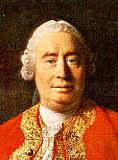 According to Hume, our knowledge extends this far:
Of our own existence: no knowledge (slide 23)
Of God’s existence: no knowledge (slide 22)
Of other selves and physical things (other minds and external objects): no knowledge (slides 20, 21)
25
Skepticism Summary
For Perceptual Knowledge:
Do we see, say, a tree directly? (No. Press on your eye; or, think of a way to know you’re not dreaming.)
I seem to see a tree  I see a tree. 
Deduction? No, it is possible for the one to be true and the other false
Induction? Since ‘I see a tree’ has never been confirmed, even once, no.
Abduction? How can ‘I see a tree’ be the best explanation for seeming to see a tree if it has never once been successfully associated with seeming to see a tree?
Notice: the conclusion of this problem is not that we have no certain knowledge of an external world. The conclusion is, we have no reason whatsoever … not the slightest reason to believe in an external world.
26
Skepticism Summary, cont.
For Knowledge, generally:
Do we know 2+3=5?
It sure seems like we do know such things immediately. Can we see the necessity of such truths in one, simple, mental grasping?
Or, could there be an evil demon tricking us?
2+3=5 is not simple. Knowing it involves an operation, right? Couldn’t an evil demon, or mad scientist, trick you when your thought moves from one side of the equation to the other?
Could we be wrong, even,  about doubting entailing existing? Could ‘I am, I exist’ be false, even when you “utter it or conceive it in your mind,” as Descartes says?
27
Final Question
In knowing what something is, can we know that something is?
Examples:
What is an eye?
It is an external object sensor.
What is a perfect being?
It is a being exhibiting only perfections (God).
So, external objects exist because of what eyes are. What else explains what an eye is? 
Similarly, God exists because of what perfect beings are. What else explains what a perfect being is?
Do we know that eyes exist?
Do we know that perfect beings exist?
28